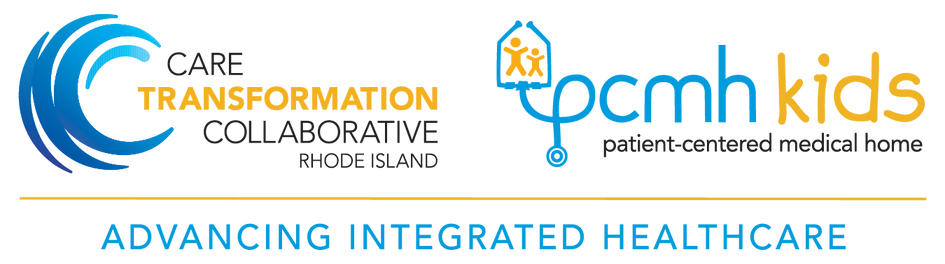 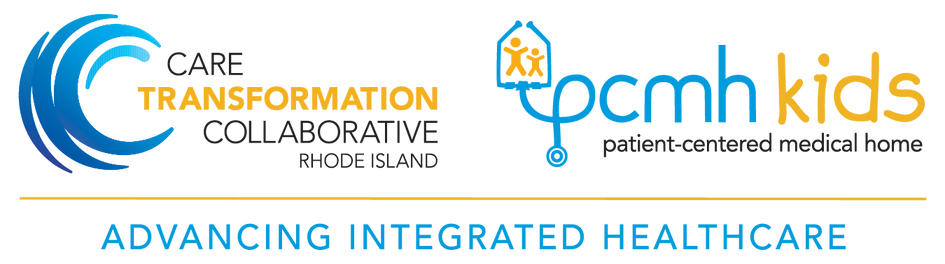 Asthma QI Kick-Off Meeting
April 7, 2023
Care Transformation Collaborative of Rhode Island
5/12/2022
‹#›
Prepared by Care Transformation Collaborative of RI
Agenda
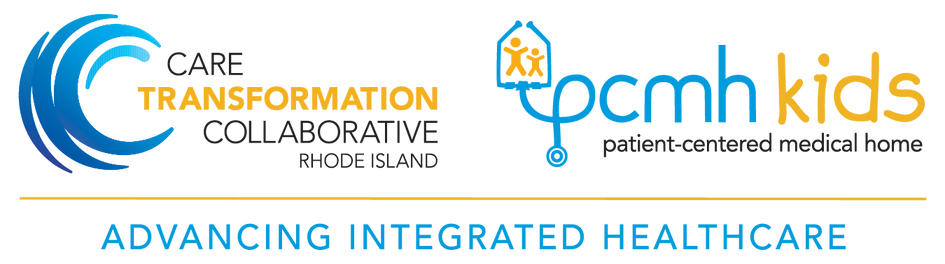 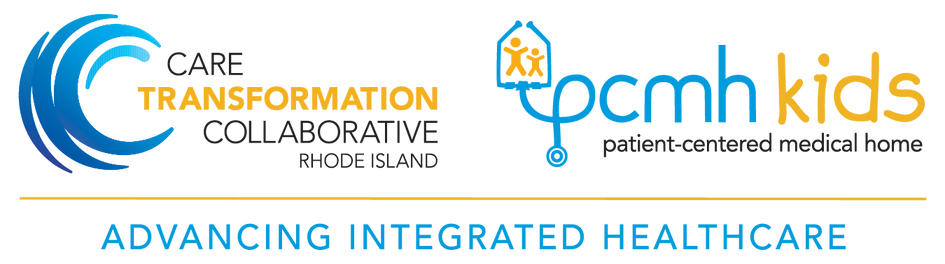 5/12/2022
‹#›
Prepared by Care Transformation Collaborative of RI
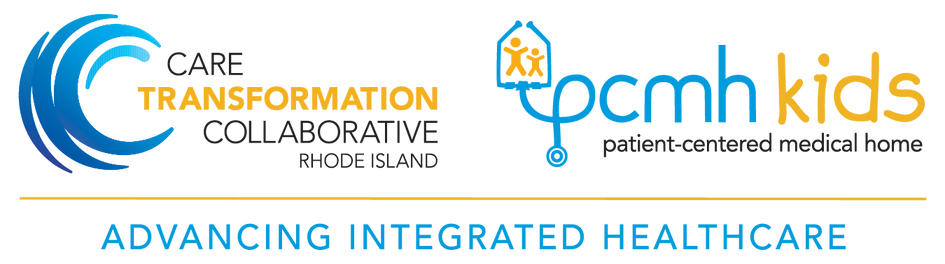 Welcome & Introductions
Ashley Fogarty, MPH
Asthma Program Manager
RIDOH
Susanne Campbell,
 RN, MS, PCMHCCE
Sue Dettling,
BS, PCMH CCE
June Touraganeau
Michelle Mooney, MPA
Pano Yeracaris, 
MD, MPH
Pat Flanagan, MD
Practice Facilitator & Certified Asthma Educator
Program Coordinator 
CTC-RI
Clinical Director and PCMH Kids Co-Chair, 
CTC-RI
Sr. Program Administrator, CTC-RI
Program Manager 
CTC-RI
Chief Clinical Strategist 
CTC-RI
5/12/2022
‹#›
Prepared by Care Transformation Collaborative of RI
[Speaker Notes: This was our first time engaging CHWs and School Nurses intentionally and they really showed up and were some of our most consistent participants]
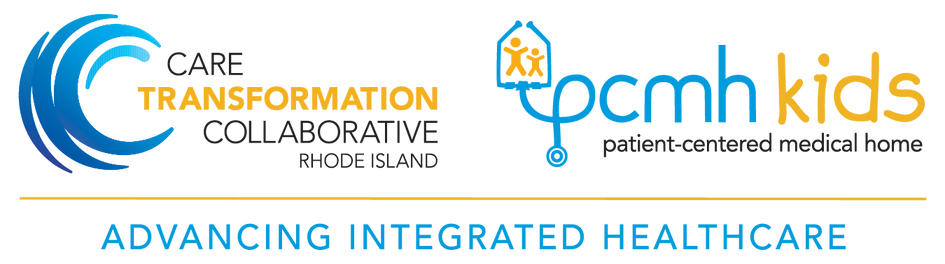 Asthma Planning Committee
Lillian Nieves, PharmD
Miosotis Alsina
Clinical Pharmacist
Providence Community Health Center
Program Manager of the Community Asthma Programs and Administrative Director of the Asthma Camp at Hasbro Children’s Hospital
Elizabeth McQuaid, PhD
James Ginda, MA, RRT, AE-C, FAARC
Mansi James, DO
Allergy/Asthma
Providence Community Health Center
Psychiatry & Behavioral Health Services, Coro West
Respiratory Therapist
5/12/2022
‹#›
Prepared by Care Transformation Collaborative of RI
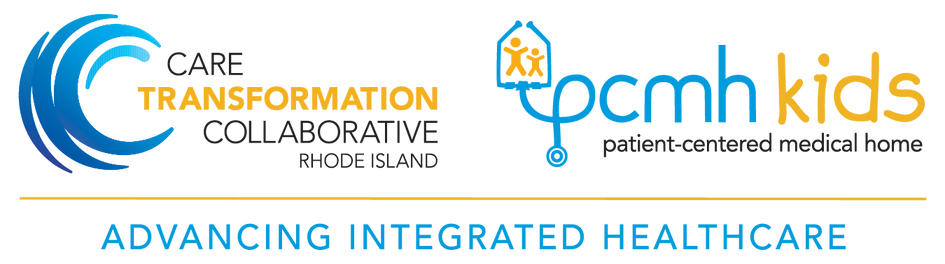 Asthma Planning Committee
Andrew Foderaro, MD
Assistant Professor in Medicine, Clinician Educator 
Division Pulmonary, Critical Care, and Sleep Medicine
Warren Alpert Medical School of Brown University
Daniel Fitzgerald, MPH, ICPS
Deborah Pearlman, PhD
Matthew Lefebvre, PharmD, MBA
Linda Mendonça, DNP, RN, PHNA-BC, NCSN, FNASN
Network Coordinator
Tobacco Free Rhode Island
Epidemiologist and Evaluator for RIDOH Asthma Program 
Brown University School of Public Health
Associate Professor of Epidemiology Practice
Hassenfeld Child Health Innovation Institute Affiliated Scholar
Clinical Programs Pharmacist Neighborhood Health Plan of RI
State School Nurse Consultant, RIDOH
5/12/2022
‹#›
Prepared by Care Transformation Collaborative of RI
[Speaker Notes: \]
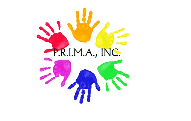 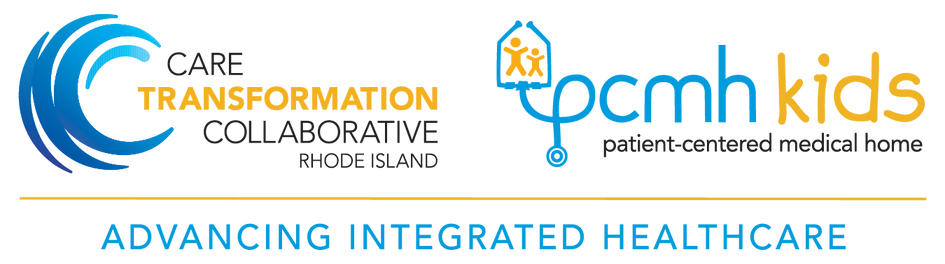 Practices
P.R.I.M.A., INC
Cumberland, RI 02864
Dr. Concilio
Lincoln, RI 02865
5/12/2022
‹#›
Prepared by Care Transformation Collaborative of RI
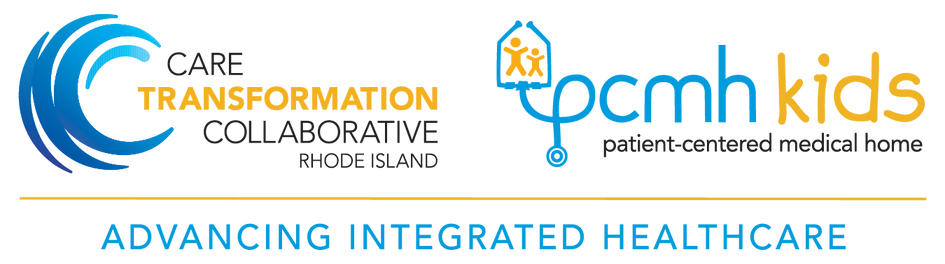 Milestones
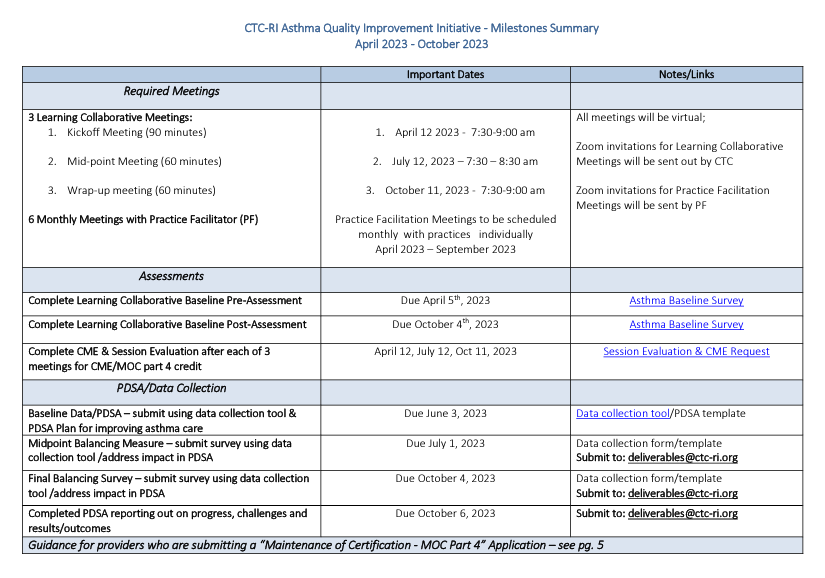 Milestone Document & PDSA
5/12/2022
‹#›
Prepared by Care Transformation Collaborative of RI
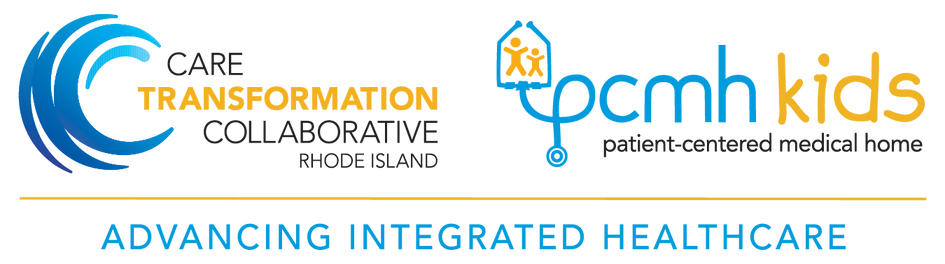 Practice Facilitation
5/12/2022
‹#›
Prepared by Care Transformation Collaborative of RI
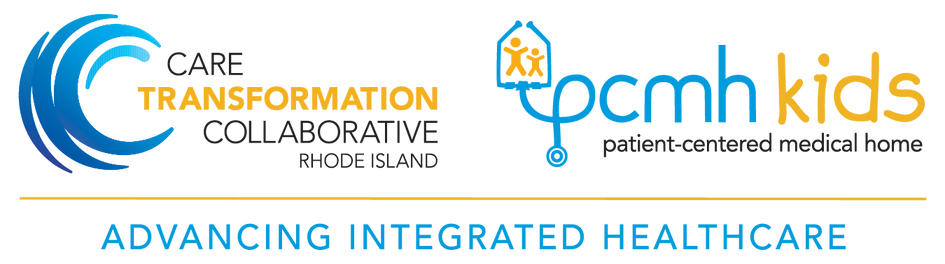 Asthma Resource Guide
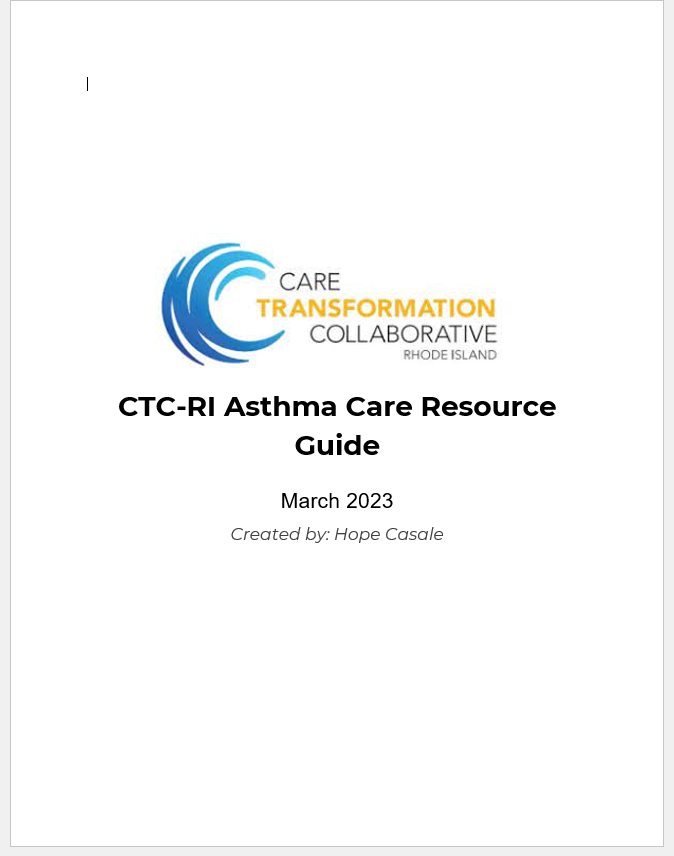 Resources for:
 Accessing Asthma ECHO Trainings
 Environmental Assessments
 Asthma Action Plans
 How to access HARP
Patient Self Management Tools
5/12/2022
‹#›
Prepared by Care Transformation Collaborative of RI
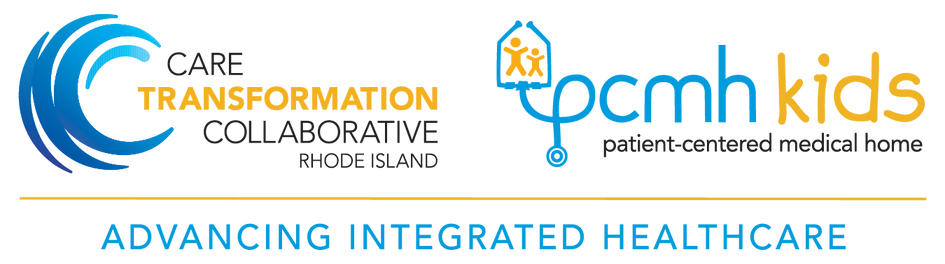 Practice Baseline Survey Overview
Opportunities:
Ensure patients & families receive self-education at each encounter
Assess and document asthma control at every visit using a standardized measure – i.e. Asthma Control Test (ACT)
Use the “Stepwise approach for management of asthma” including prescribing controller therapy as referenced in the updated Asthma Guidelines recommendations for Single Maintenance and Reliever Therapy (SMART).
All patients (or caregiver if child is less than 5 years old) can identify their asthma inhalers from a poster with color photographs & use “teach back” to confirm the patient and/or caregiver describe the purpose, actual use pattern and intended dosing regimen for each inhaler.
All patients receive an asthma action plan
Complete environmental screening questionnaire
Already happening:
Reviewing medication adherence with patients
Tracking patient's ED & urgent care use
Follow-up visits are set at appropriate intervals matching patient’s level of control
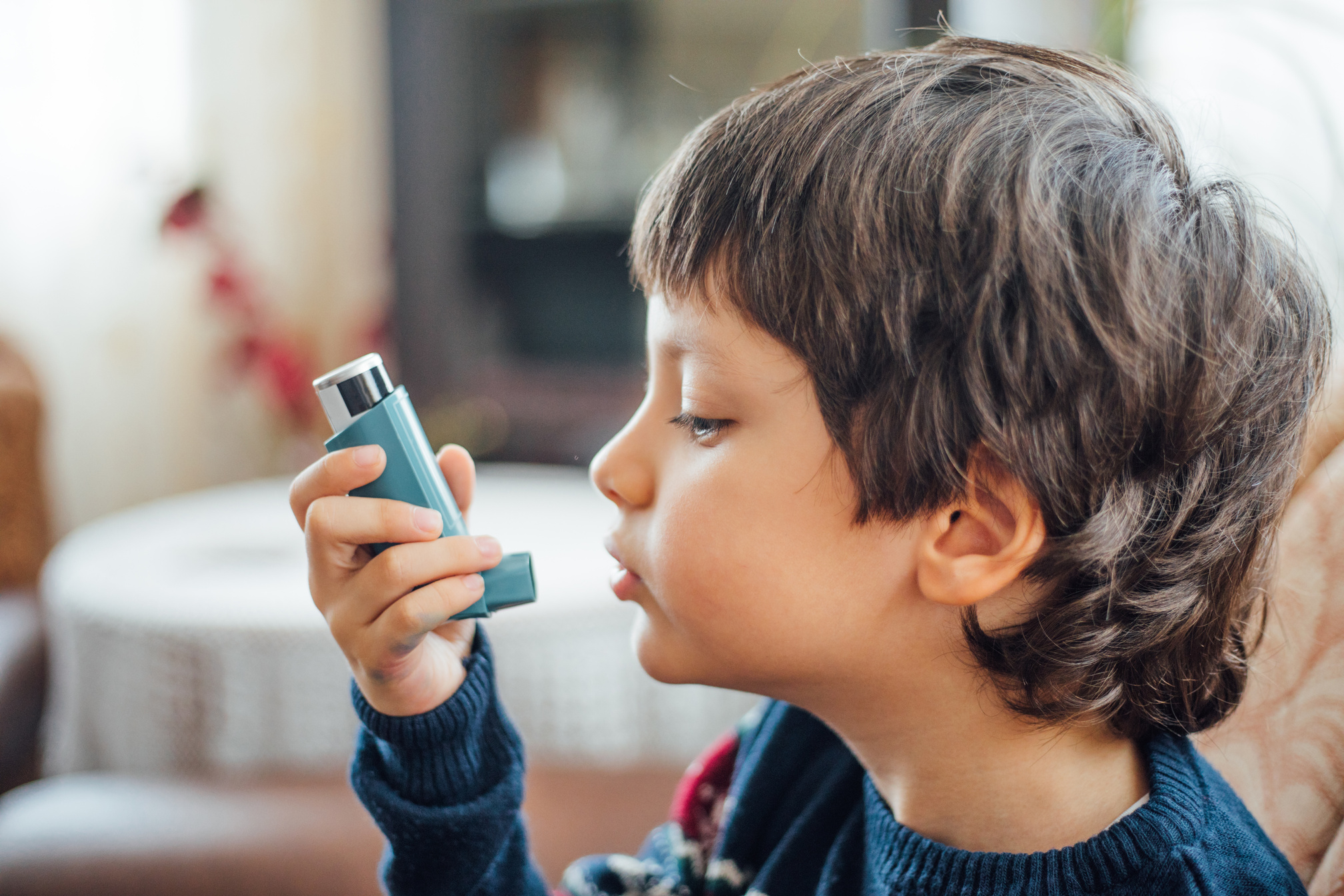 5/12/2022
‹#›
Prepared by Care Transformation Collaborative of RI
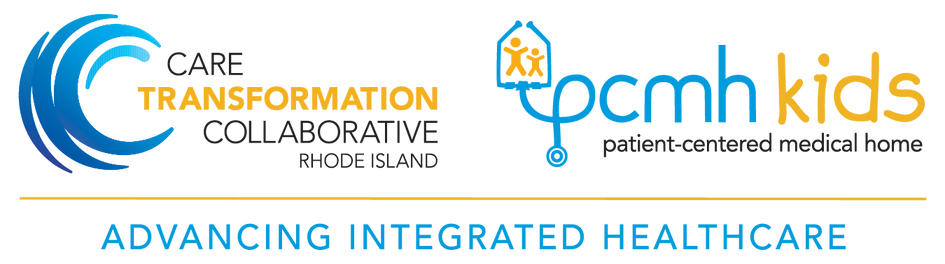 Presentation from Mansi James, DO
5/12/2022
‹#›
Prepared by Care Transformation Collaborative of RI
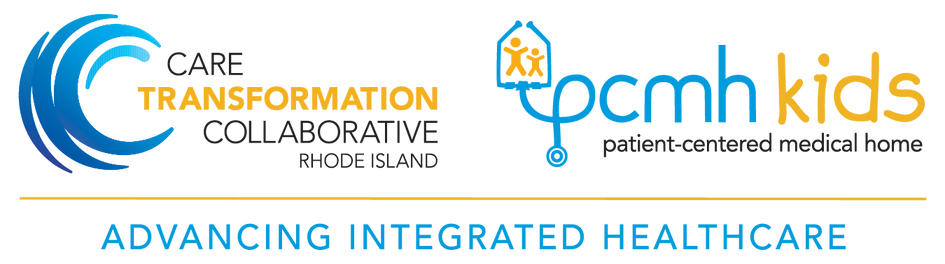 Case Study Conversation
5/12/2022
‹#›
Prepared by Care Transformation Collaborative of RI
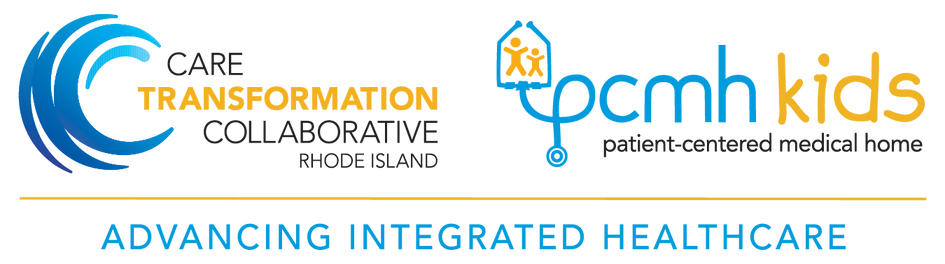 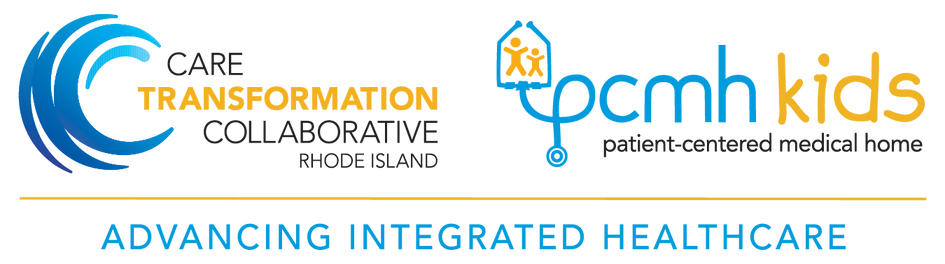 Next Steps
Next Meeting:
July 19th, 2023 @ 7:30am

Baseline Data due June 3rd, 2023

Midpoint Balancing Measures due July 12th, 2023


Schedule meetings with your Practice Facilitators
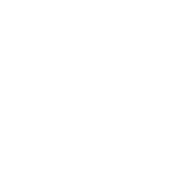 5/12/2022
‹#›
Prepared by Care Transformation Collaborative of RI
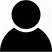 Debra Hurwitz, MBA, BSN, RN
dhurwitz@ctc-ri.org
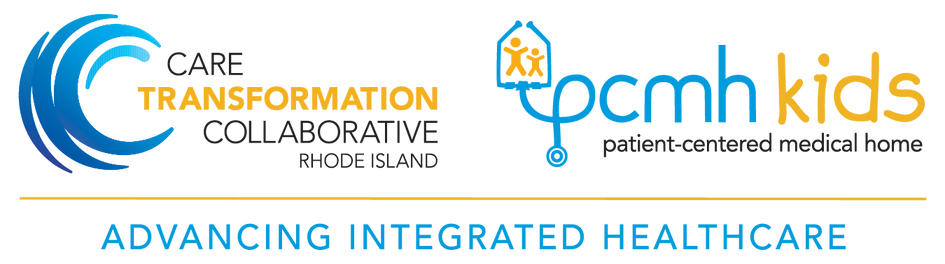 THANK YOU
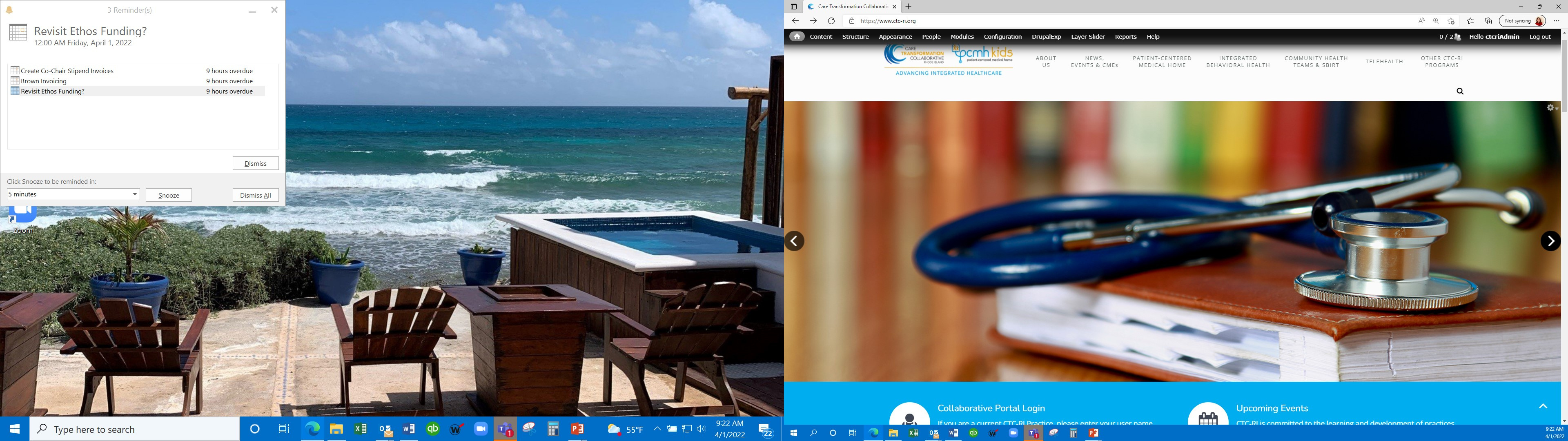 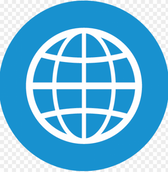 www.ctc-ri.org
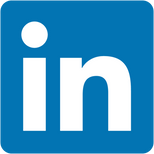 CTC-RI
5/12/2022
‹#›
Prepared by Care Transformation Collaborative of RI